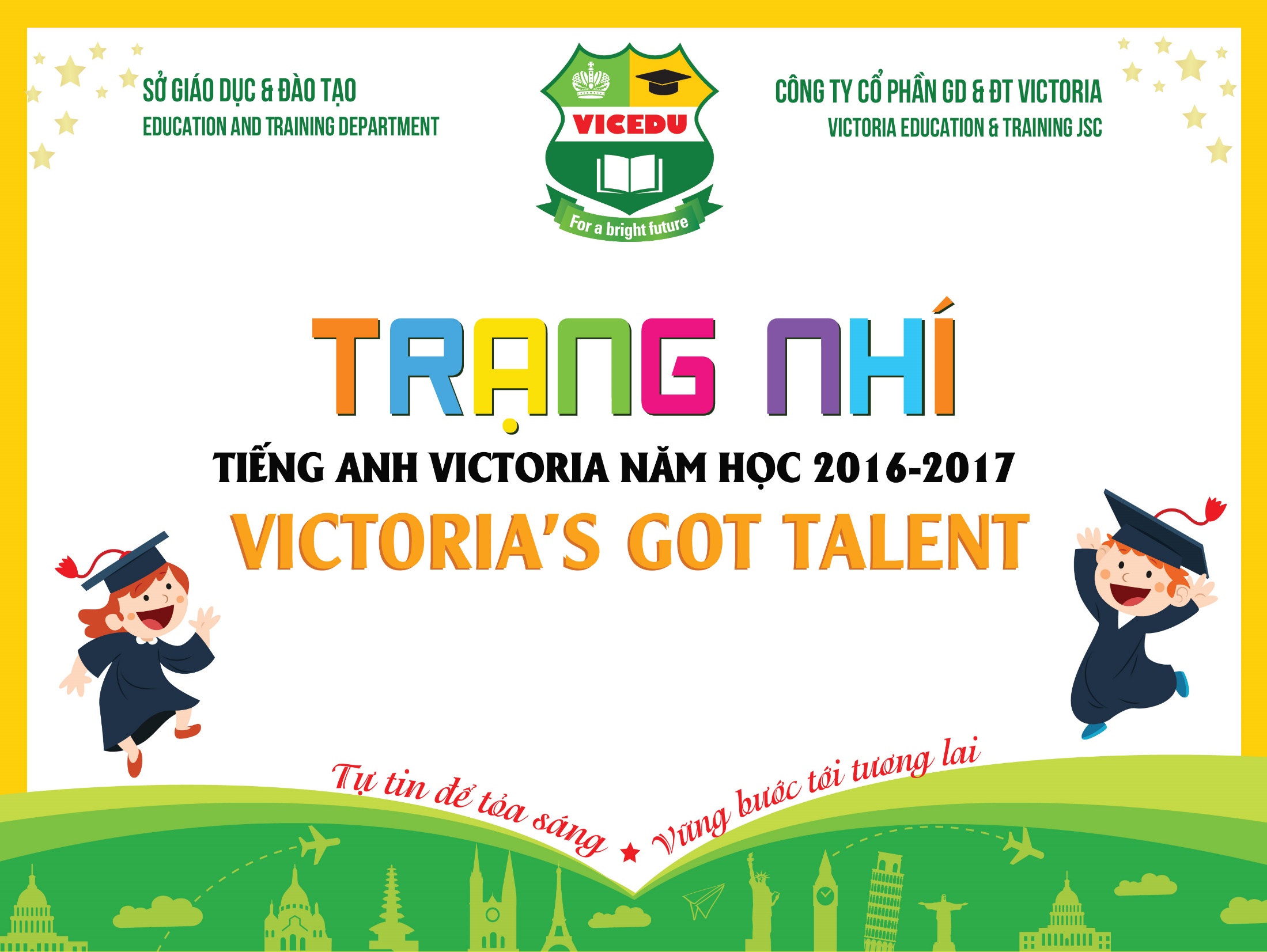 WELCOME TO MY CLASS
SỞ GD & ĐT HÀ NỘI
CÔNG TY CỔ PHẦN 
GIÁO DỤC VÀ ĐÀO TẠO VICTORIA
SỞ GIÁO DỤC VÀ ĐÀO TẠO HẢI DƯƠNG
HAI DUONG EDUCATION AND TRAINING DEPARTMENT
SỞ GD & ĐT ĐÀ NẴNG
CÔNG TY CP GD&ĐT VICTORIA
UNIT 6 : WHERE’S YOUR SCHOOL?                         LESSON 3.
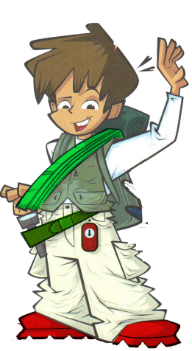 A.  It’s Nghia Dao commute
B.  Your school is in Nghia Dao District
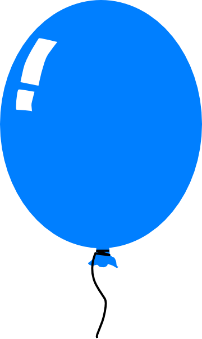 VUI HOC TIENG ANH
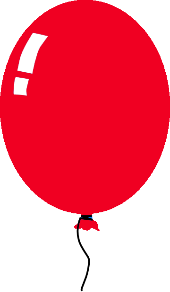 1.
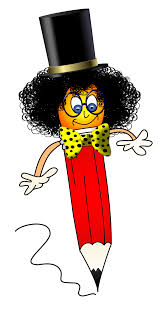 Where’s your school?
C
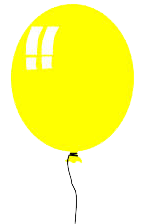 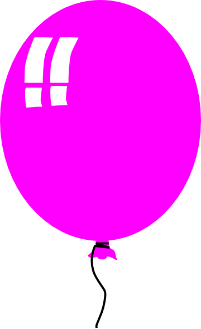 .
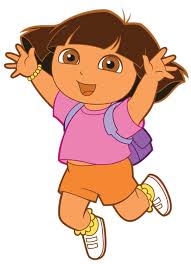 C.  It’s in Nghia Dao commute
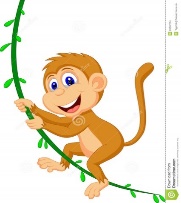 1
2
3
4
5
6
7
8
9
10
[Speaker Notes: 1 phương án ko xuất hiện trong video]
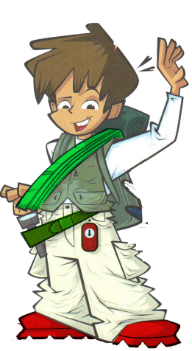 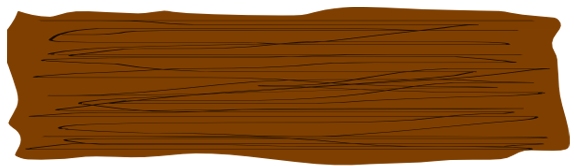 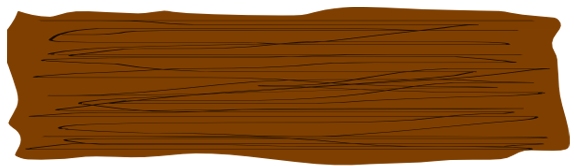 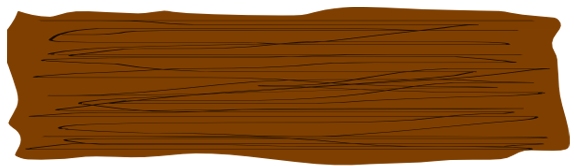 A. I’m class 4C.
C. I in class 4C.
B. I’m in class 4C.
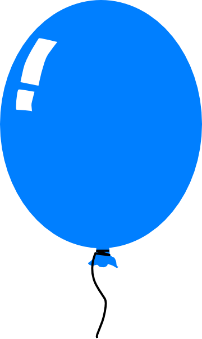 VUI HOC TIENG ANH
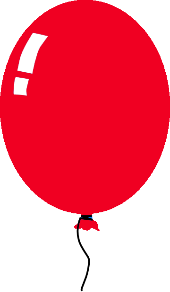 2.
What class are you in?
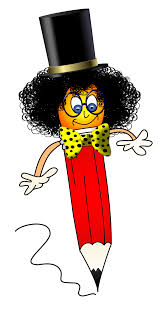 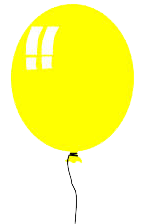 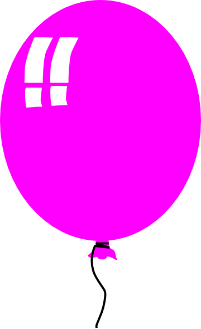 .
B
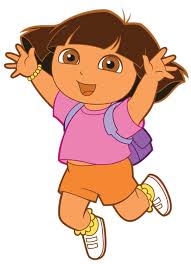 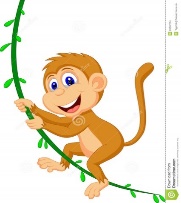 1
2
3
4
5
6
7
8
9
10
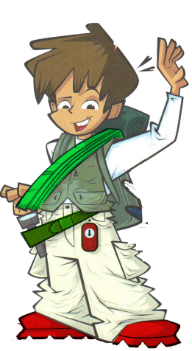 A
B
C
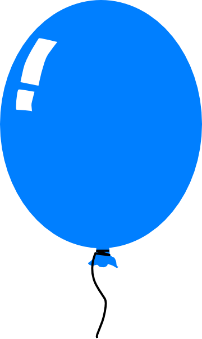 VUI HOC TIENG ANH
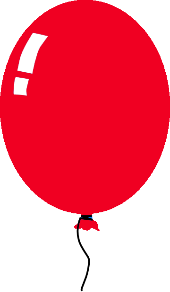 3.
Where’s Peter’s school?
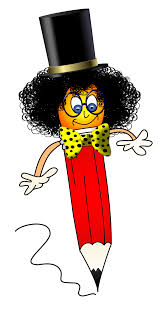 B
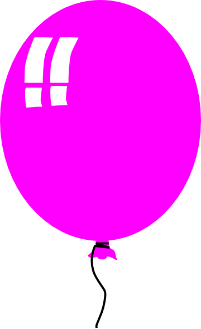 It’s Nguyen Du Primary School.
.
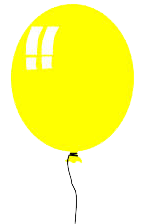 It’s in Nguyen Du Street
It’s Nguyen Trai Street
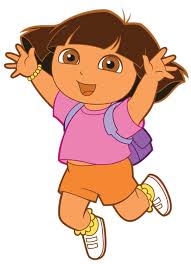 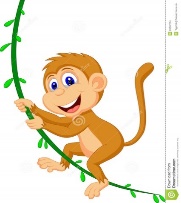 1
2
3
4
5
6
7
8
9
10
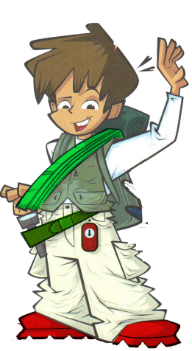 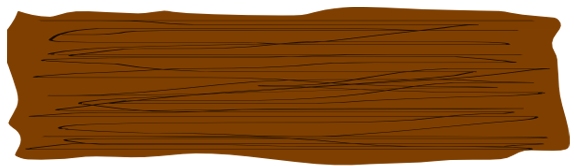 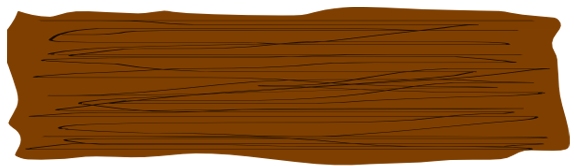 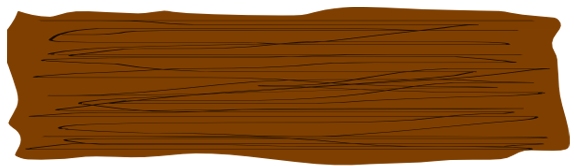 A. It’s Nguyen Du street
C. He’s in class 4A.
B. I’m in class 4A.
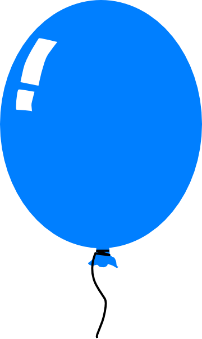 VUI HOC TIENG ANH
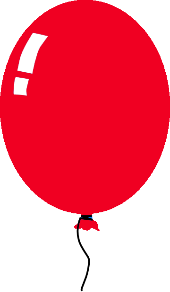 4.
What class is Phong in?
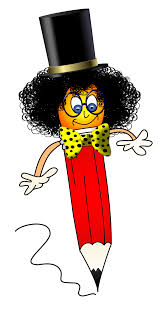 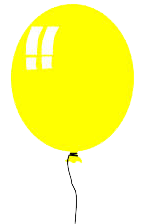 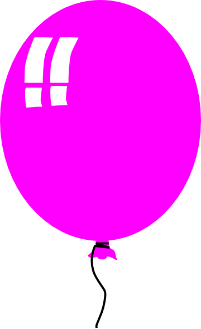 C
.
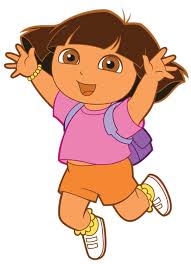 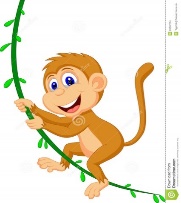 1
2
3
4
5
6
7
8
9
10
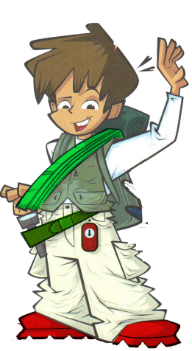 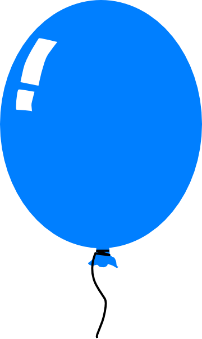 VUI HOC TIENG ANH
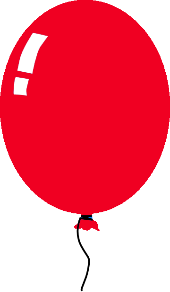 5.
Order the words.
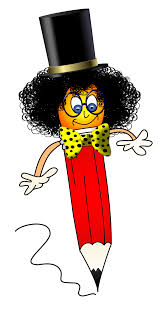 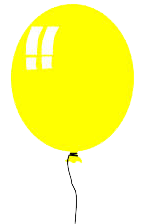 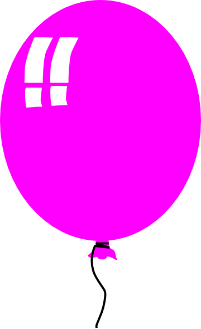 .
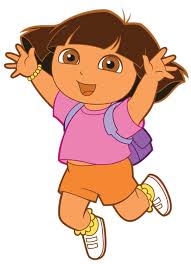 class
What
are
in
they
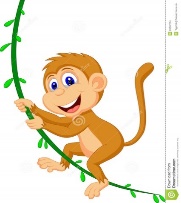 1
2
3
4
5
6
7
8
9
10
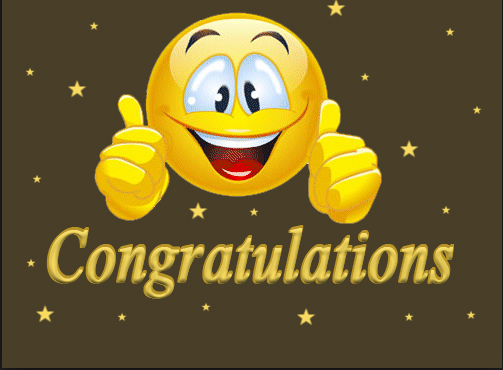 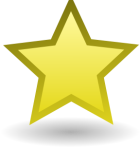 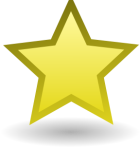 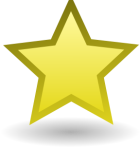 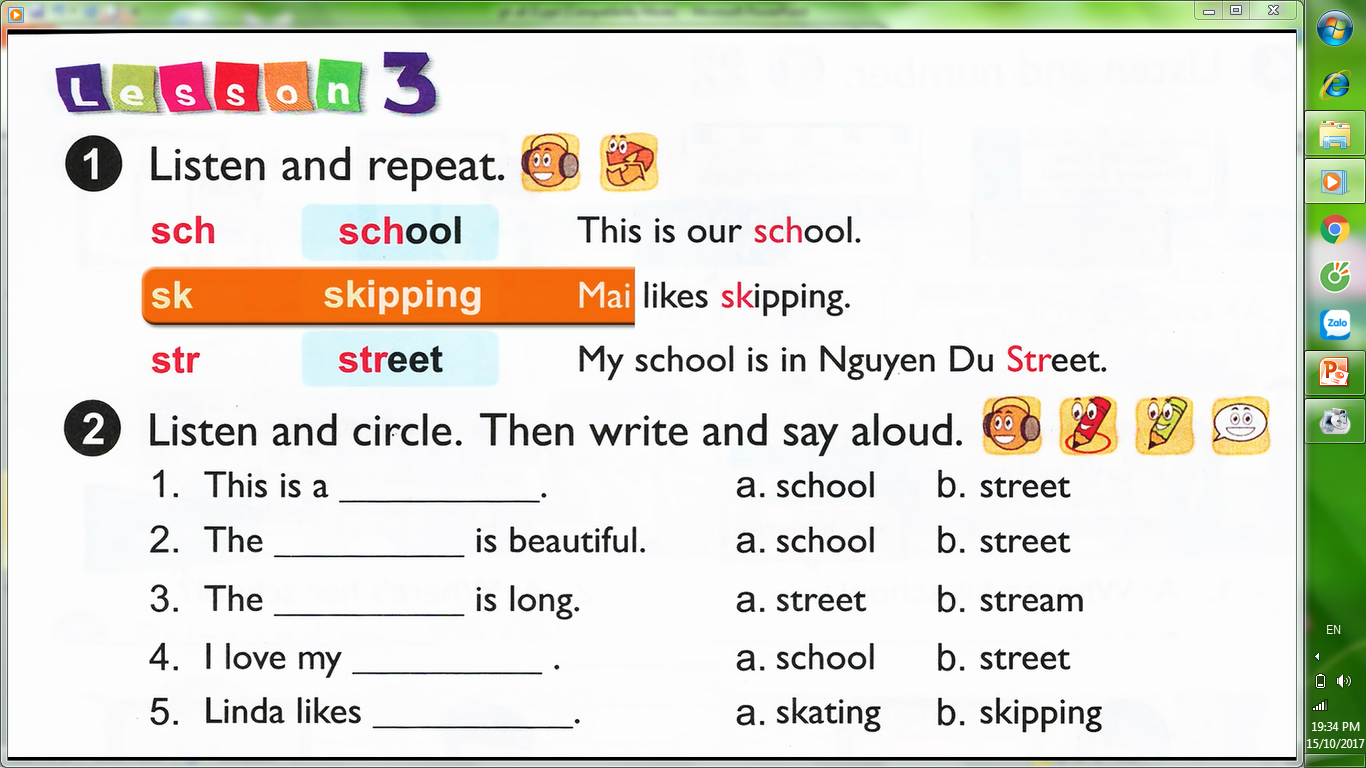 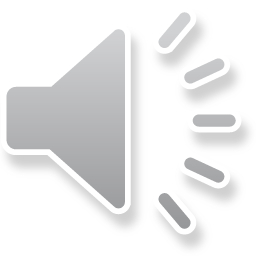 s
ch
sch
school  /sku:l/
This is our school.
ŋ/
skipping /skipi
sk
k
s
Mai likes skipping.
str
s
street /stri:t/
tr
My school is in Nguyen Du Street.
school - bag , school - bus , school - day, school - yard , scholar , schoolboy…
sch
skate , shirt , sky , skill , skin…
sk
stream , strong , strict , stress ,
 struture…
str
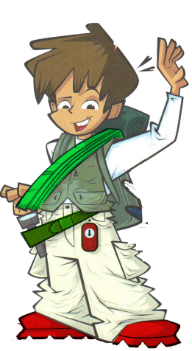 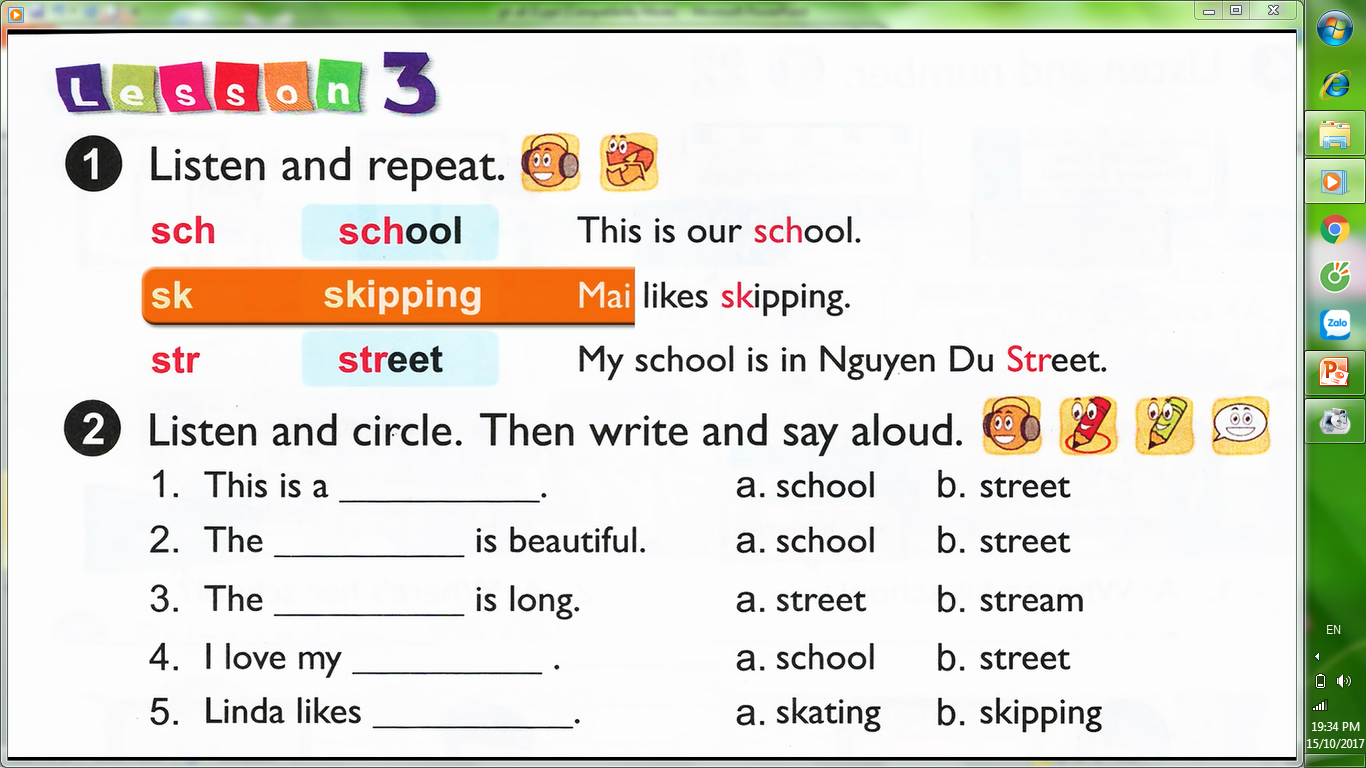 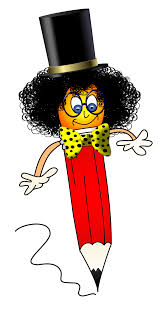 street
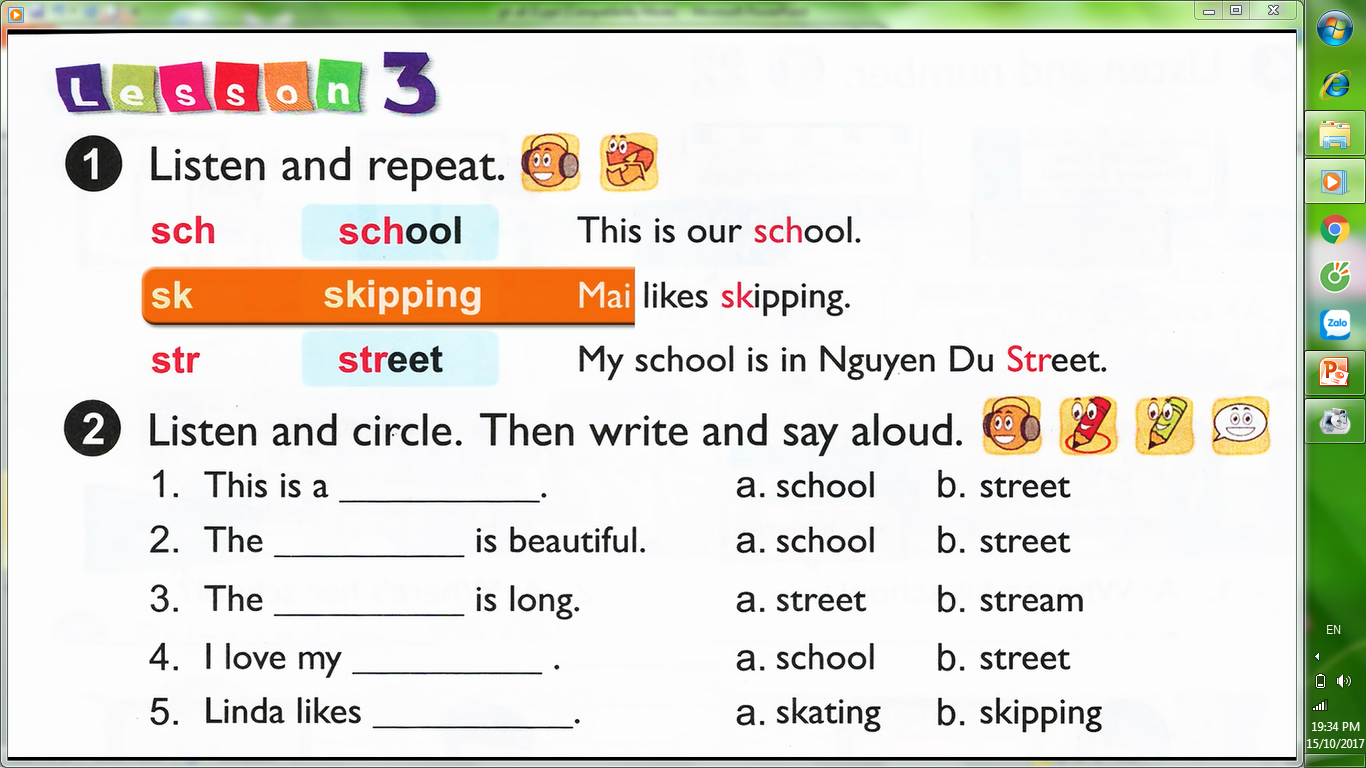 street
stream
.
school
skating
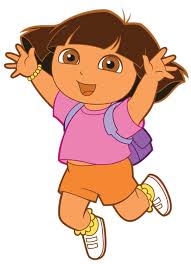 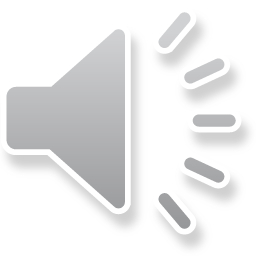 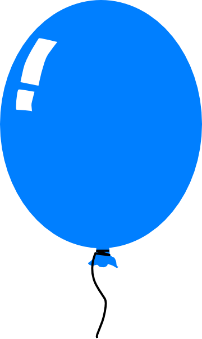 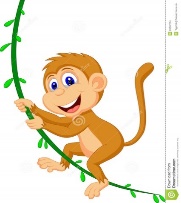 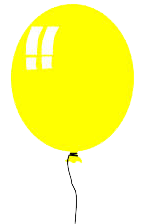 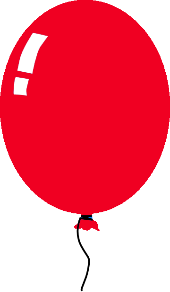 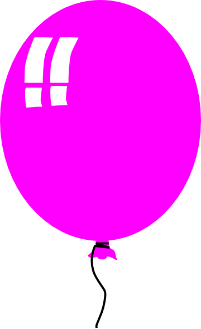 [Speaker Notes: y/cau hs doc truoc cac lua cchon]
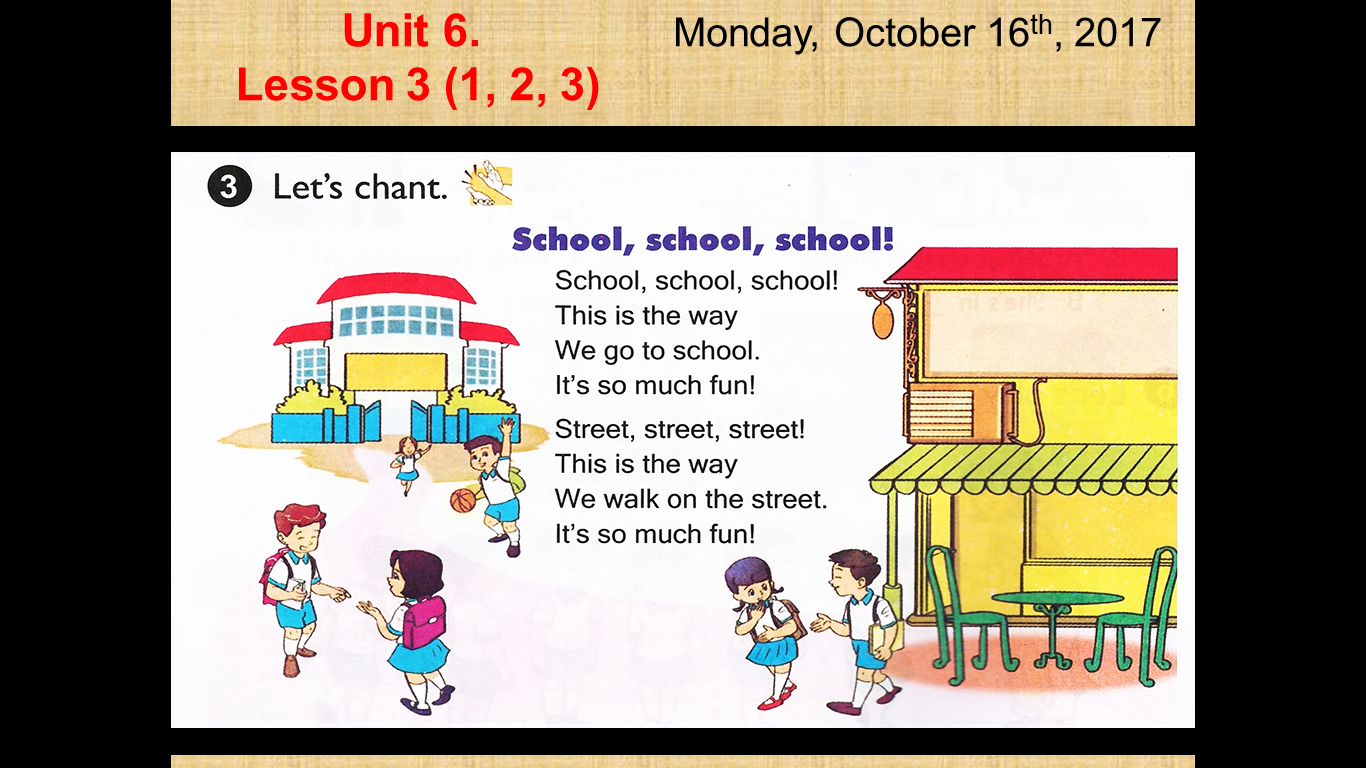 [Speaker Notes: Gach chan tu bat dau bang sch, str]
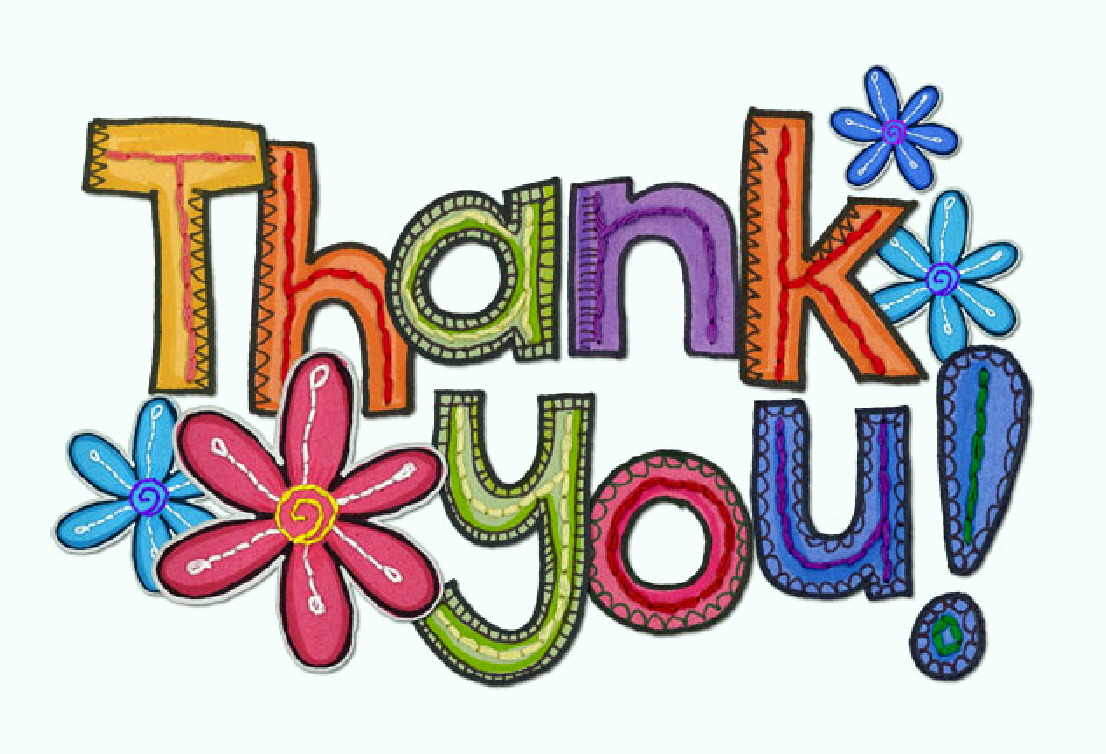 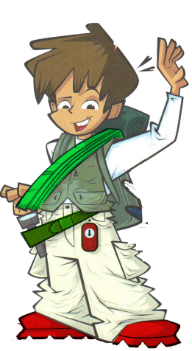 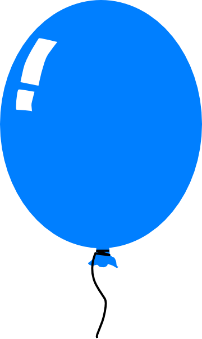 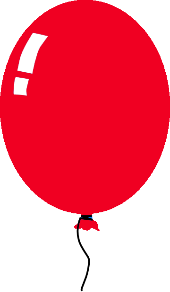 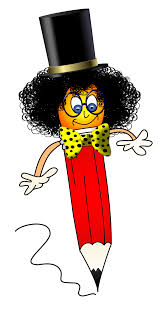 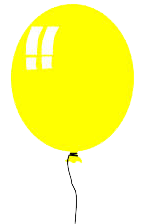 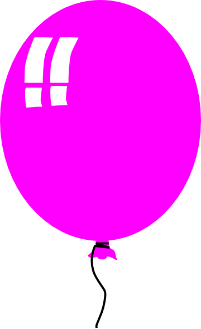 .
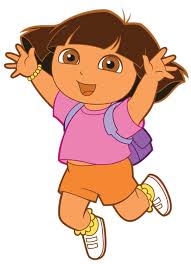 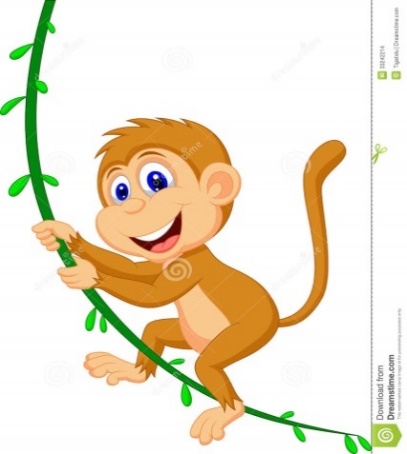